Tracking Employee
By:
Abdullah ALGhaith
Mohammad AL-Hajji
1
Table of Content
- Introduction
- Problem Statement design
- Engineering tools & standards
- Engineering
		        -Hardware
        -Software
- Issues
- Teamwork
- Conclusion
2
Introduction
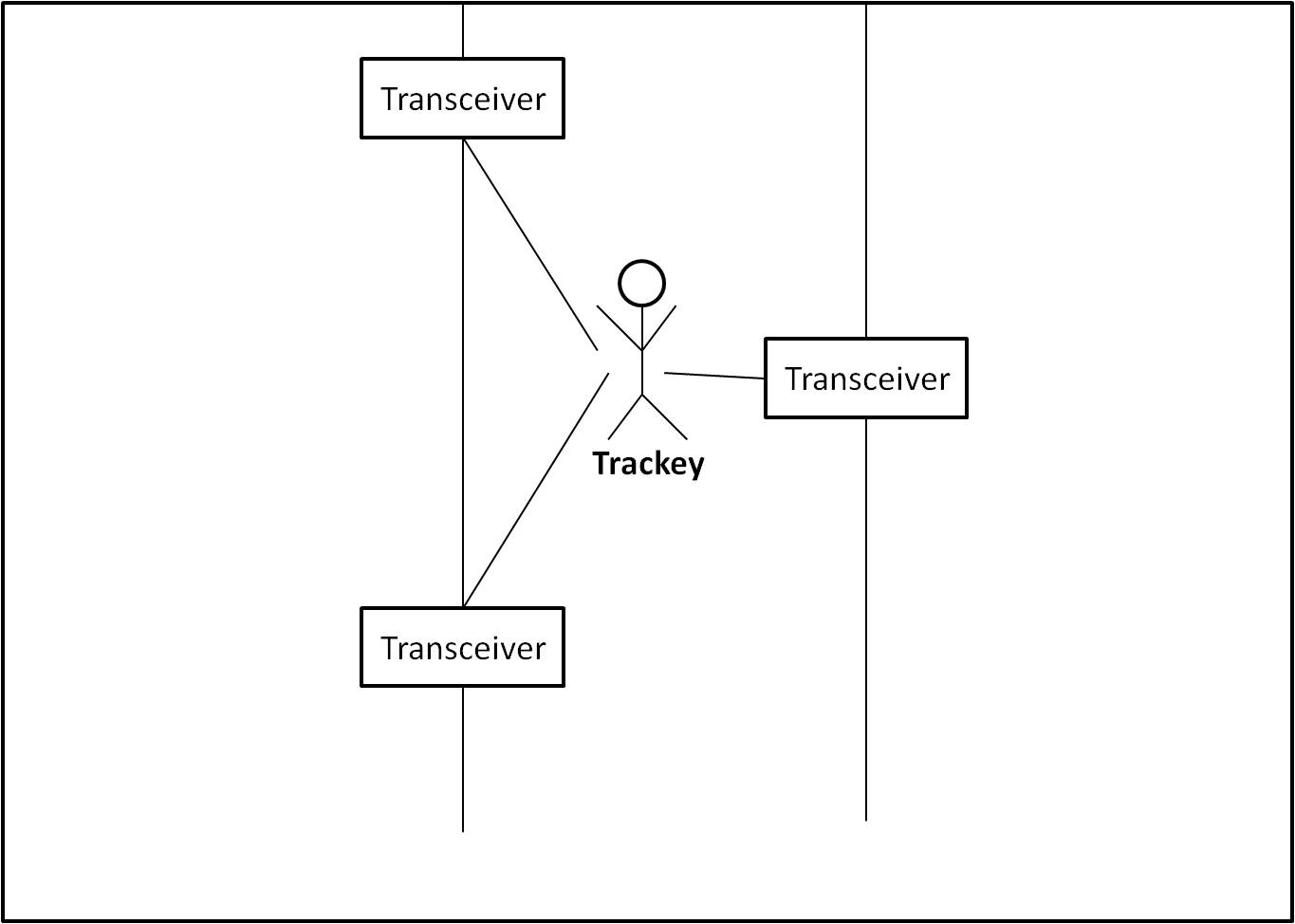 3
Problem Statement
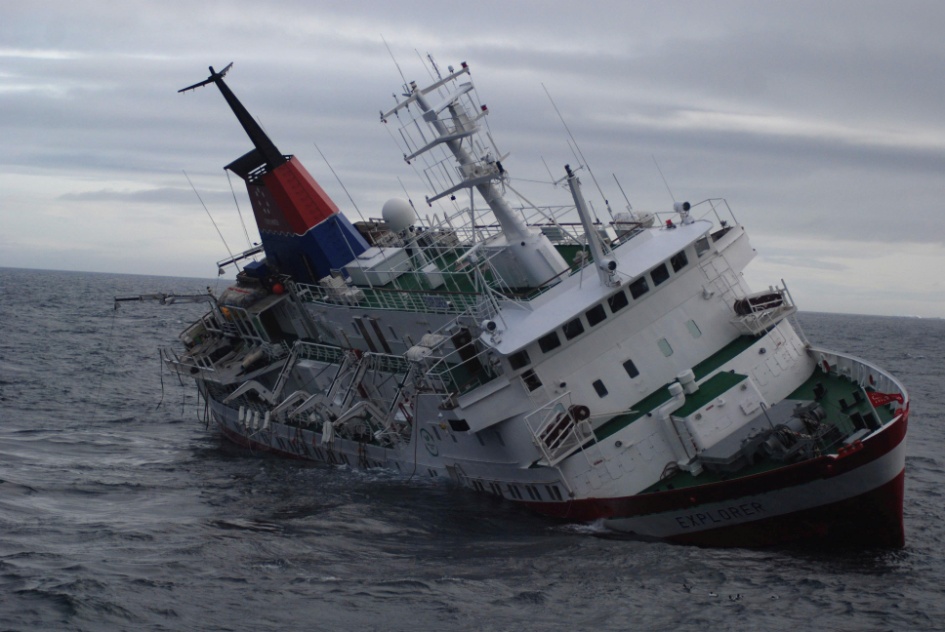 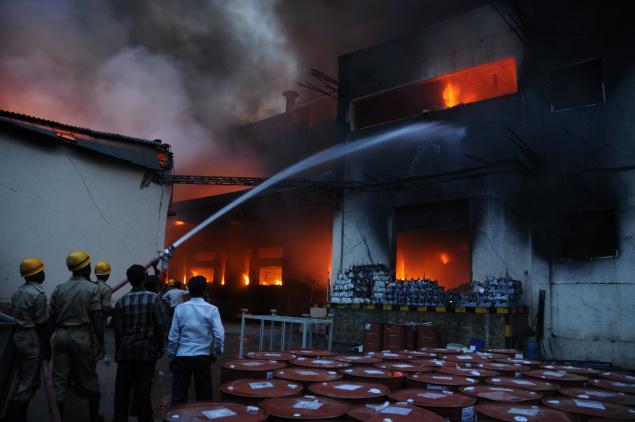 http://jonbowermaster.com/blog/wp-content/uploads/2009/04/abc_c_fiona_stewart_2.jpg
http://www.thehindu.com/multimedia/dynamic/00796/01BGFIRECITY_796676f.jpg
4
Engineering tools & standards
- Comparisons.
         Microcontroller
5
Engineering tools & standards
- Comparisons.
         Communication standard
6
Engineering tools & standards
- Comparisons.
          Algorithm
7
Engineering Design
Hardware part
        Trackee
         Atmel ATMEGA128RFA1
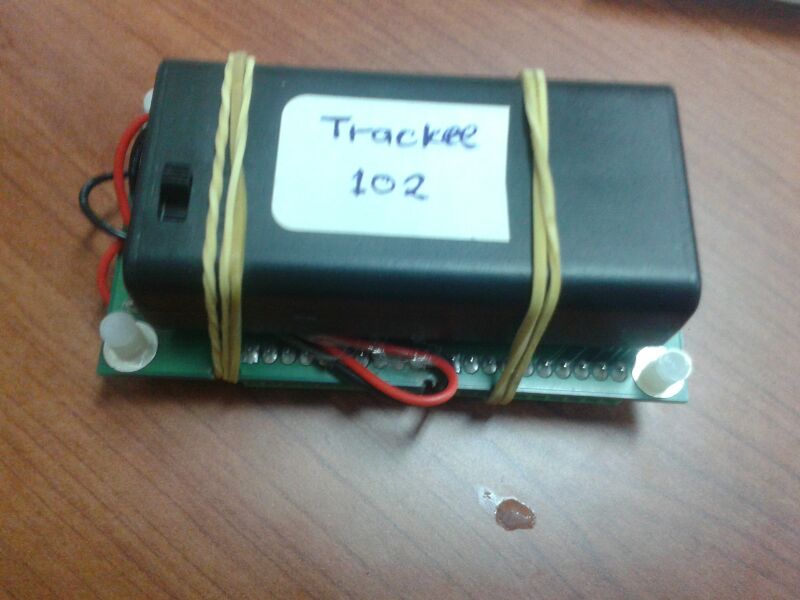 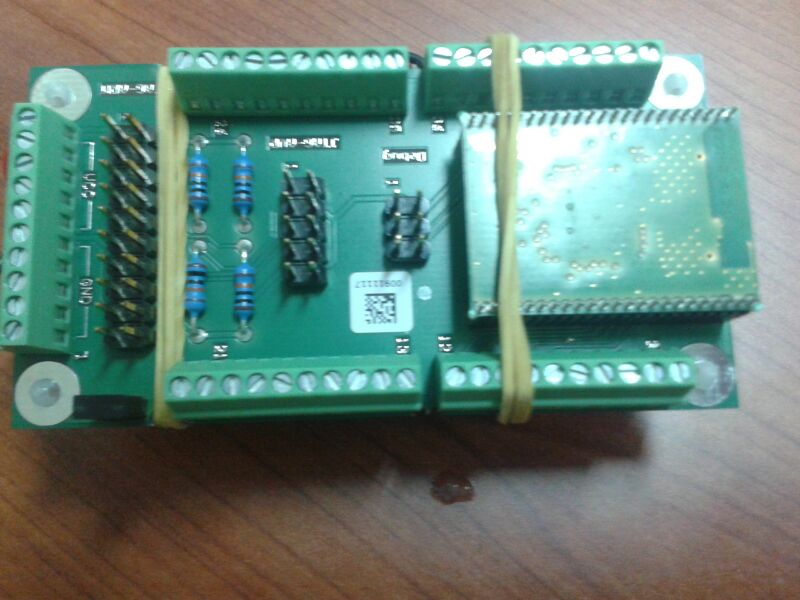 8
Engineering Design
Hardware part
        Transceiver
         Atmel ATMEGA128RFA1
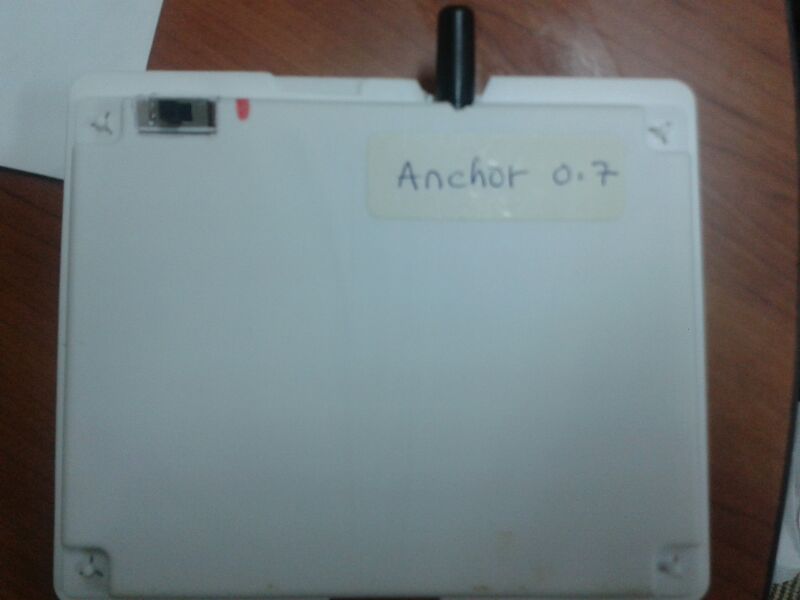 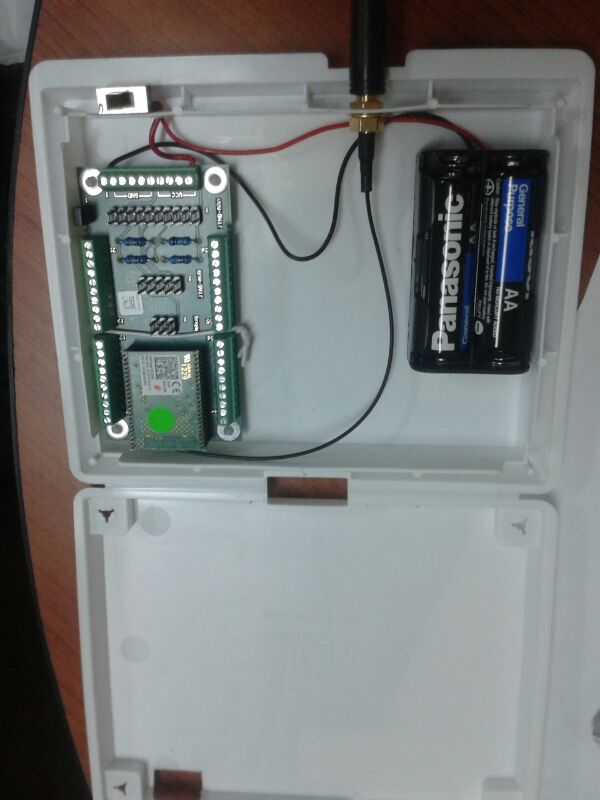 9
Engineering Design
Hardware part
        Gateway
         Atmel ATMEGA128RFA1
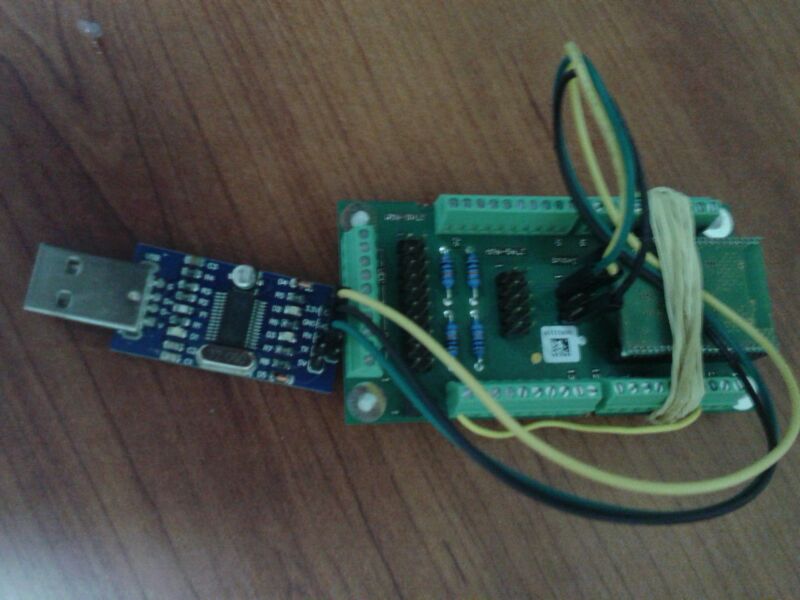 10
Engineering Design
Software part
        GUI ( Graphical User Interface)
         Java
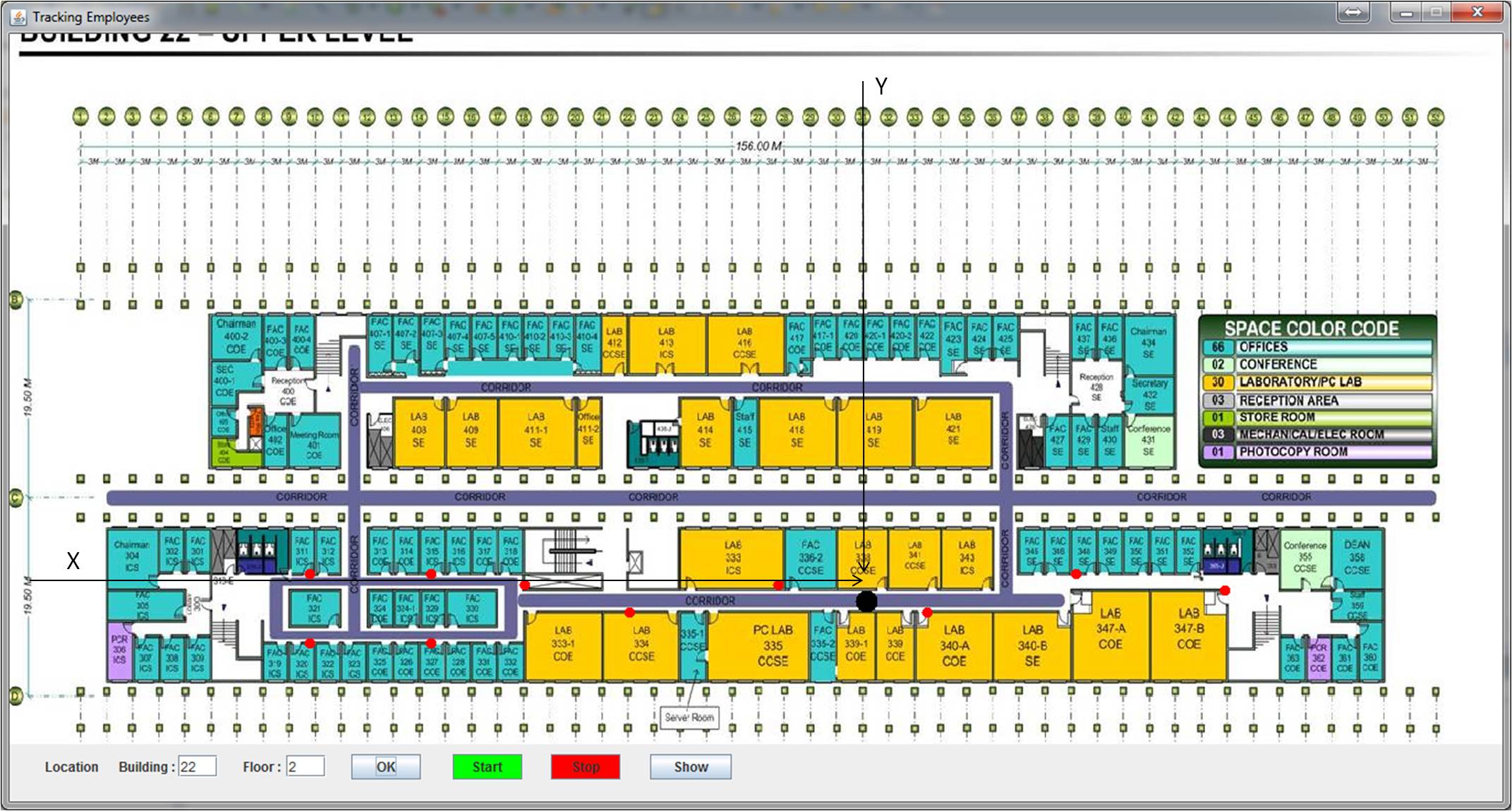 11
Engineering Design
Software part
        Database  My SQL
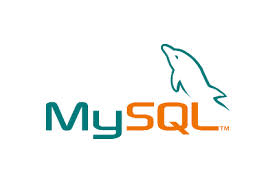 12
Engineering Design
#, Trans0, Trans1, Tr0, Tr1, Serial#, RSSI, LQI, #
13
14
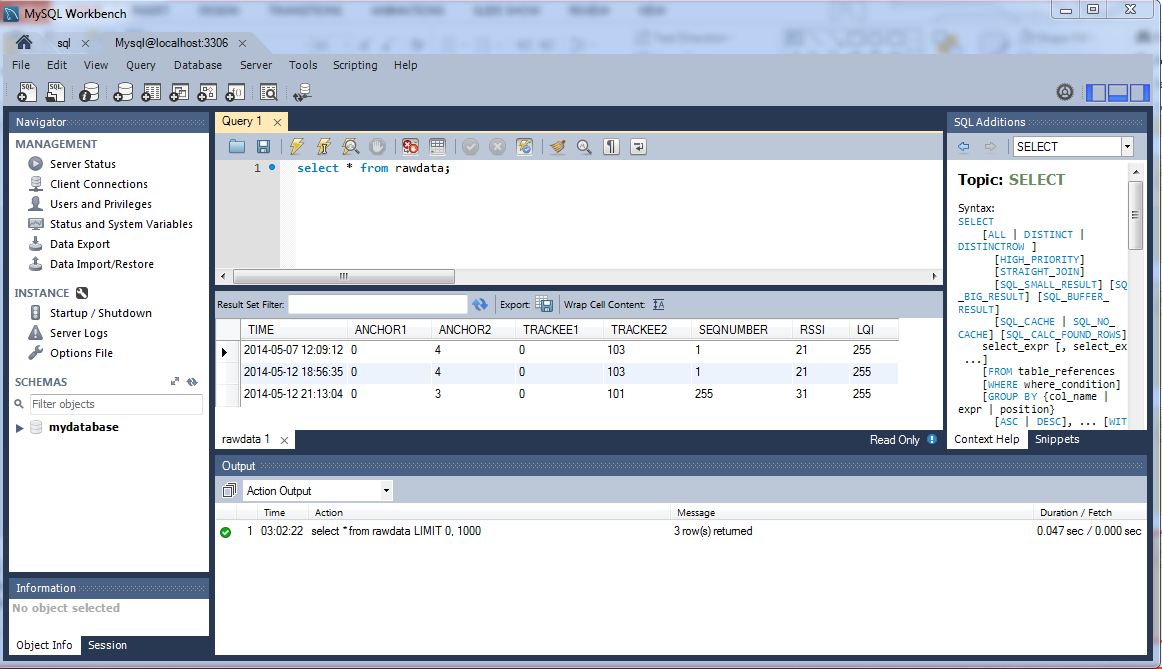 15
Engineering Design
Design decision
16
Engineering Design
How does The System work ?
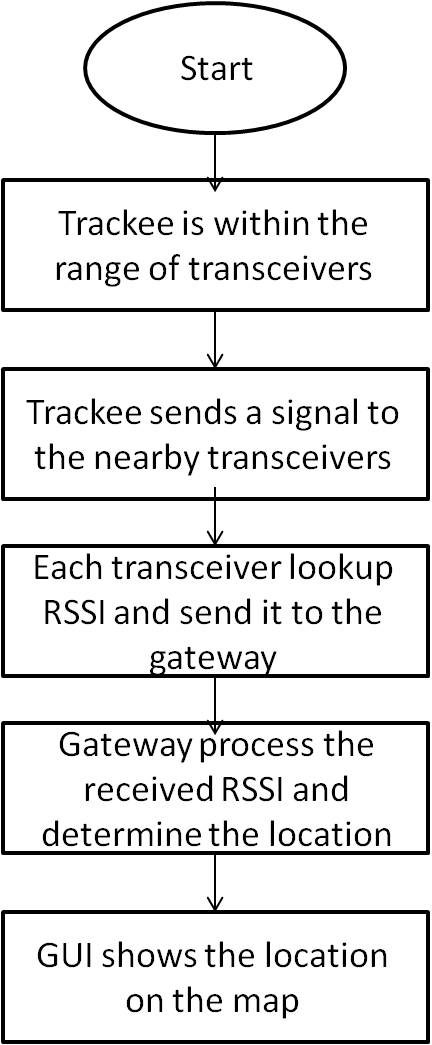 17
Trilateration Algorithm
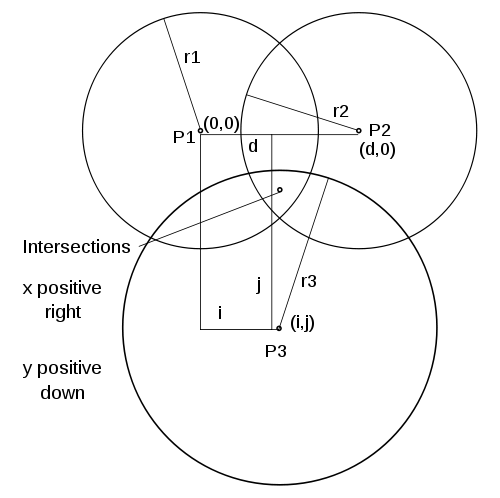 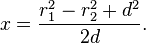 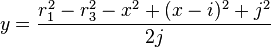 18
Energy Detection (ED)
19
Serial Interface
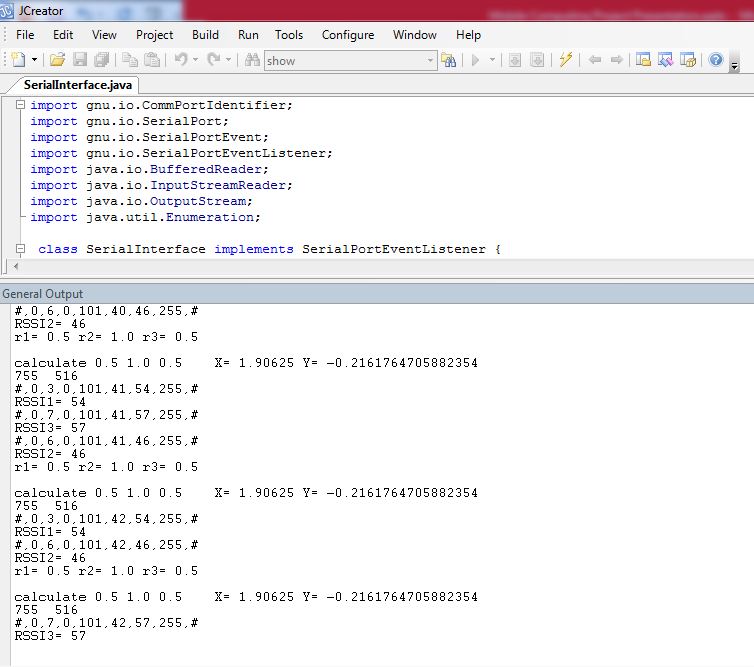 #, Trans0, Trans1, Tr0, Tr1, Serial#, RSSI, LQI, #
20
Example
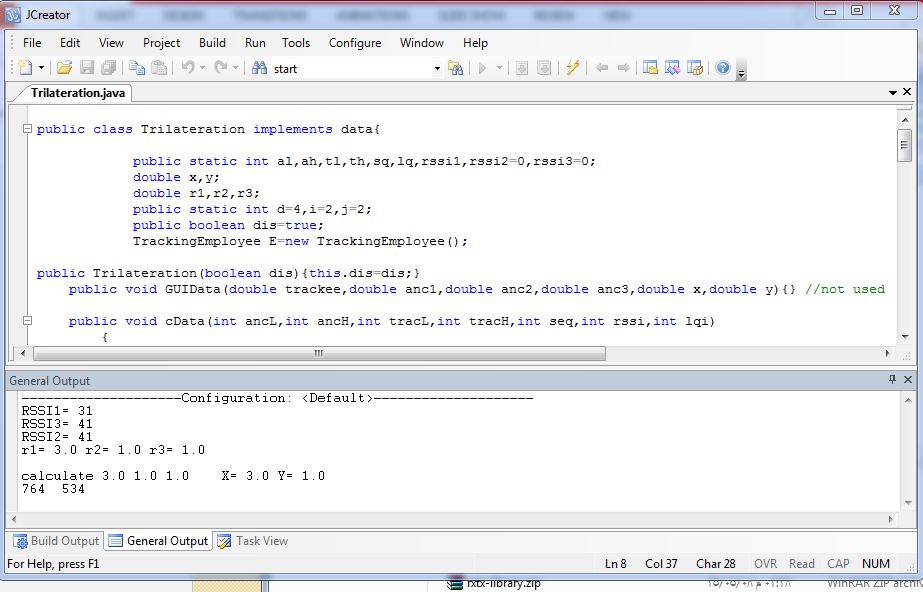 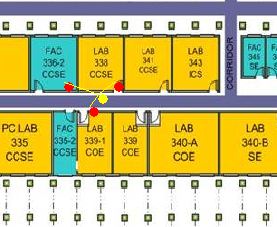 21
Example
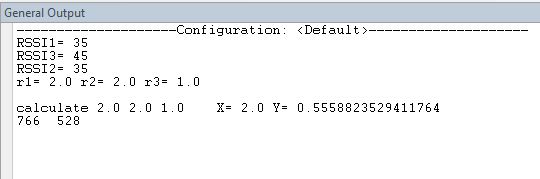 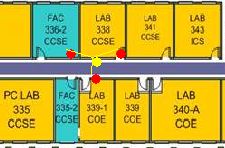 22
Issues
- RSSI values alternating.
- GUI inserting points
- Battery life effective.
23
Teamwork
Abdullah ALGhaith 
GUI Interface Design

Mohammad AL-Hajji
Microcontrollers and Serial Communication

Cooperate in: RSSI measurement, Algorithm and Database
24
Conclusion
Questions ??
25